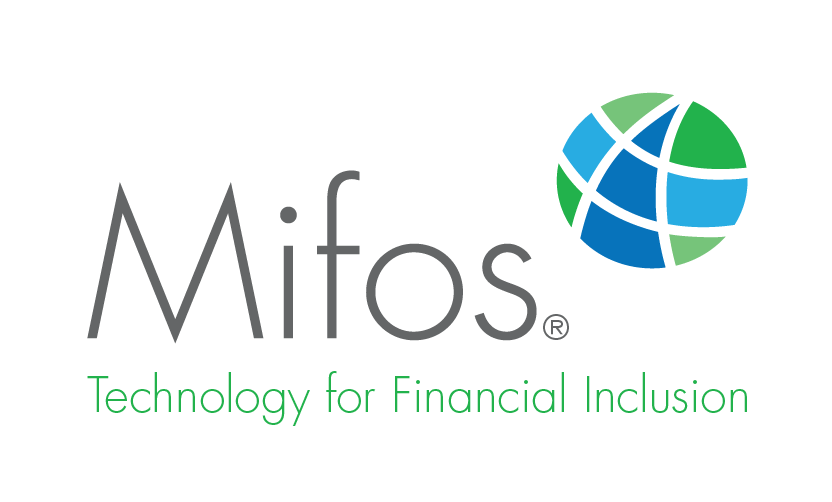 Loan Loss provisioning
Before proceeding, make sure that…
There is an existing organization
 You are logged in
What is Loan Loss Provisioning?
A loan loss provision is an expense set aside as an allowance for uncollected loans and payments.
 It is an amount set aside in the event that a loan defaults or as an allowance for bad loans or credits.
 For more information, see:
 https://cwiki.apache.org/confluence/display/FINERACT/Loan+Loss+Provisioning
 http://www.investopedia.com/terms/l/loanlossprovision.asp
1. Create Provisioning Criteria
From the main screen, click on Admin at the top, then Organization from the drop down list. This will launch the Organization menu.
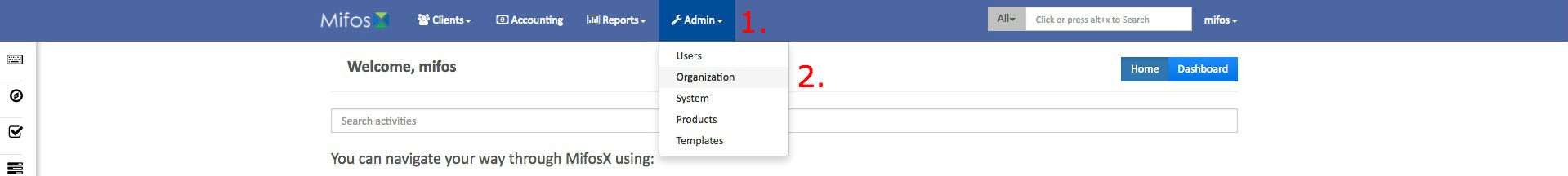 Click on the blue Create Provisioning Criteria button at the top right of the screen.
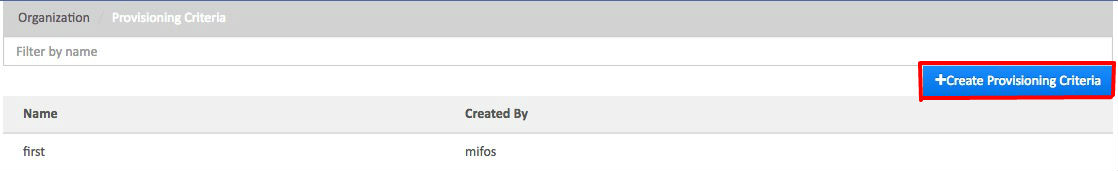 1. Create Provisioning Criteria (C’td)
Once the form loads, first provide the Loan Provisioning Name:
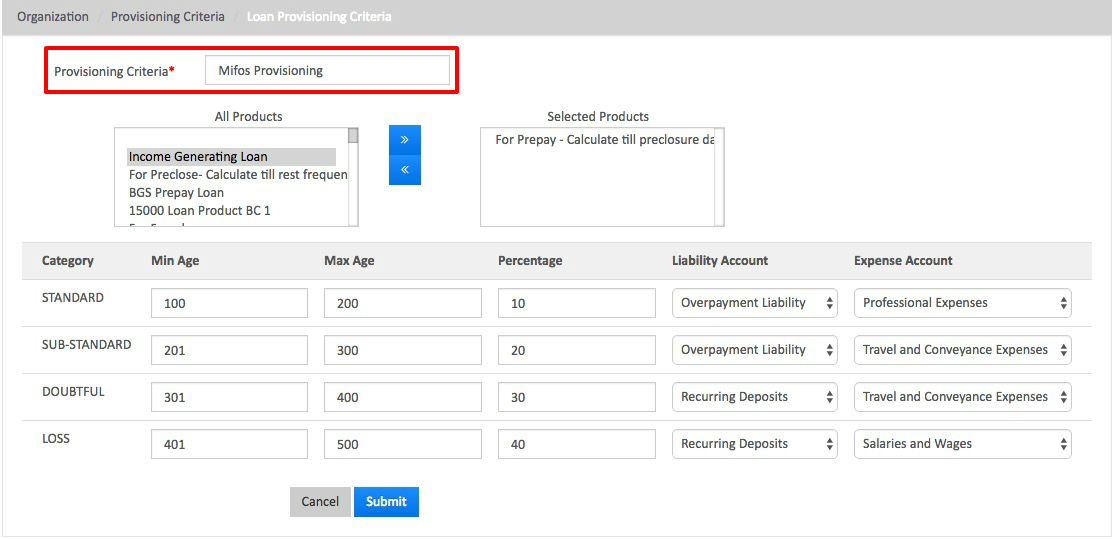 1. Create Provisioning Criteria (C’td)
Next, select the required loan product from the All Products section. 
 Click on the >> button to move it to the Selected Products Section.
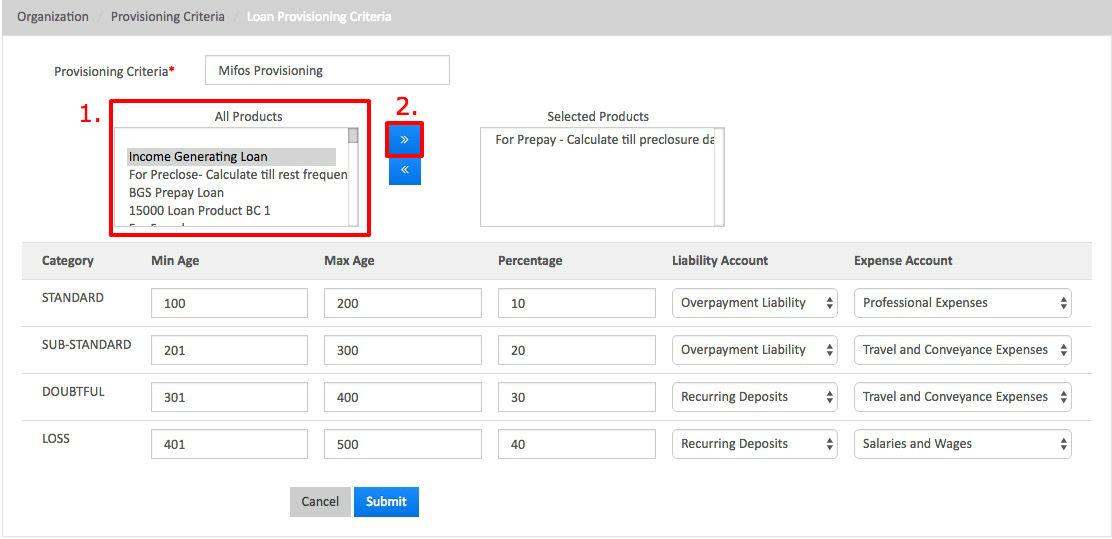 1. Create Provisioning Criteria (C’td)
Provide the minimum number of days for each category. 
 Then provide the maximum number of days for each category.
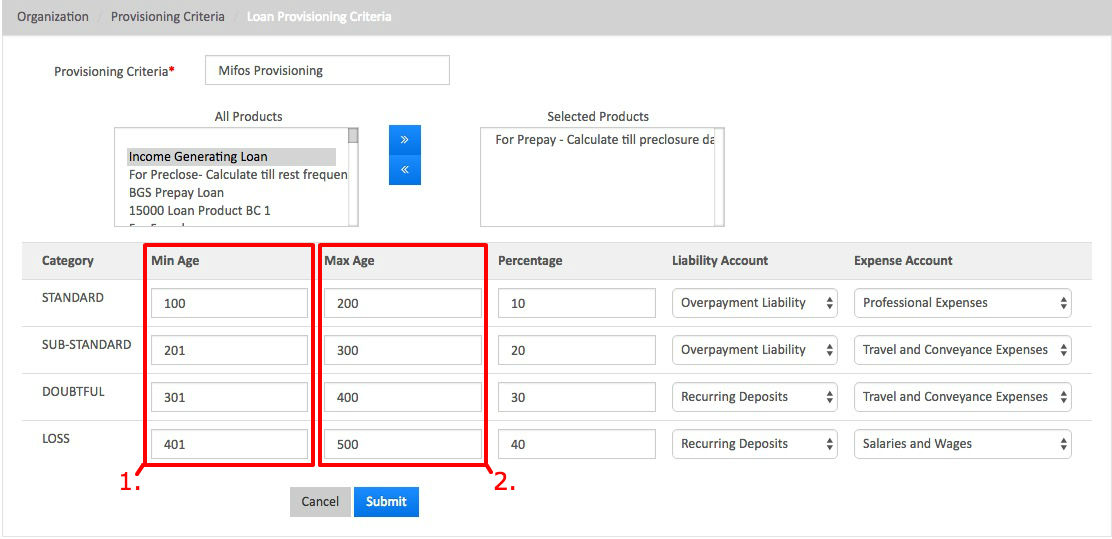 1. Create Provisioning Criteria (C’td)
Provide the percentage value of the loan amount to set aside for each category.
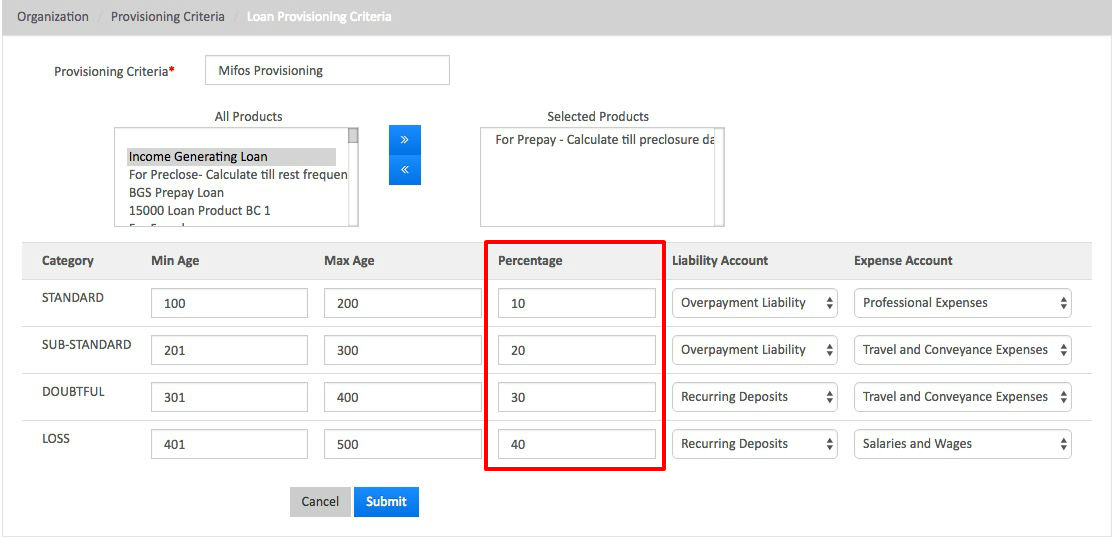 1. Create Provisioning Criteria (C’td)
Select the respective liability account for each category.
 Then select the respective expense account for each category.
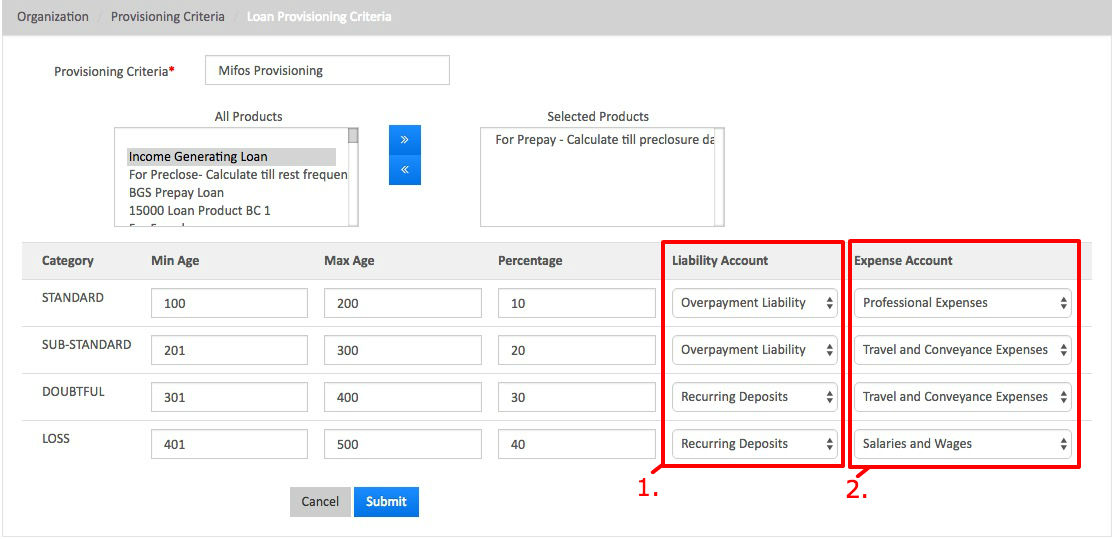 1. Create Provisioning Criteria (C’td)
Click the submit button when you’re done!
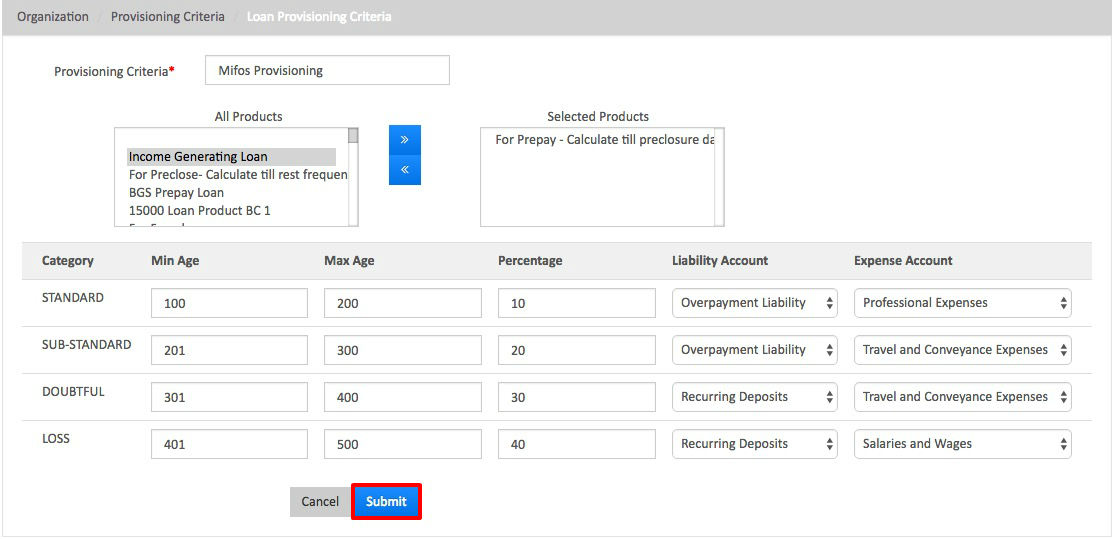 Creating Provisioning Entries
There are two ways to create provisioning entries:
 System generated - Once the provisioning criteria is created, on the loan arrears depending upon the criteria set provisioning entries will be created automatically. A scheduler job "Generate loan loss provisioning" will execute this process.
 Creating Manually – Look at the next few slides!
2. Provisioning Entries
From the main screen, click on Accounting. This will launch the Accounting menu.
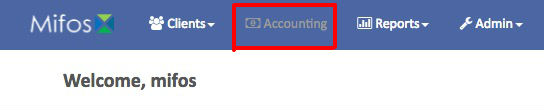 Click on Provisioning Entries.
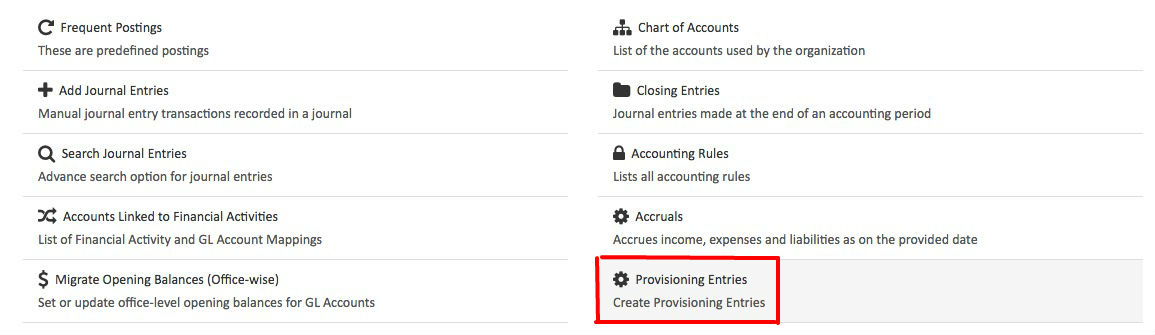 2. Provisioning Entries
This will take you to the default view provisioning entries page, which looks like:
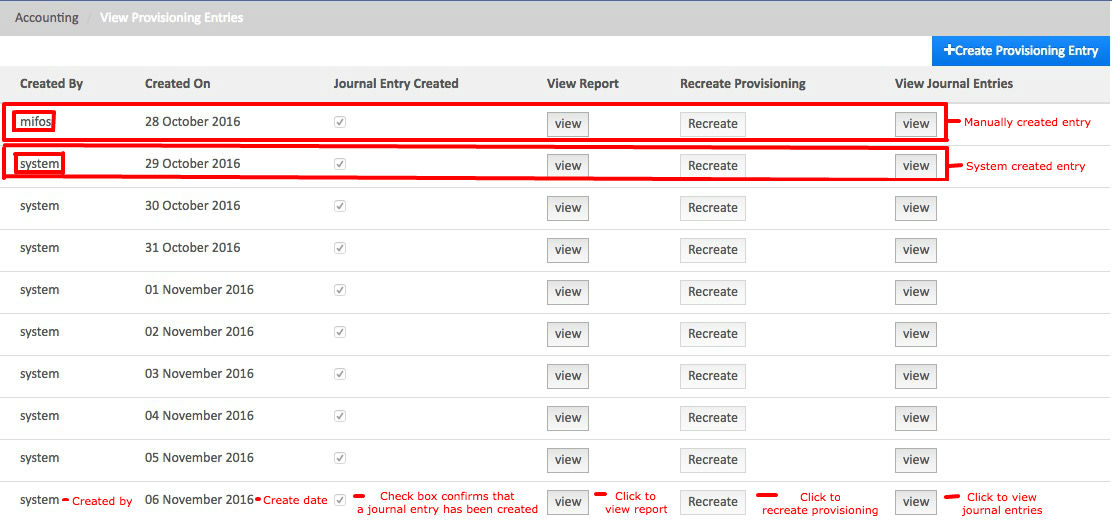 2. Provisioning Entries
To create a new manual provisioning entry, click on the blue Create Provisioning Entry at the top right hand corner.
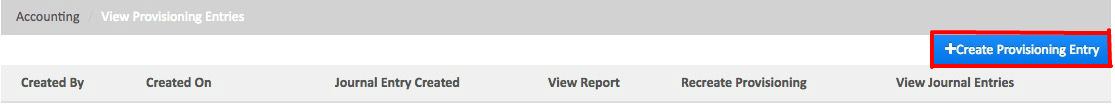 Fill out the required fields:
 Date
 Optional – Check the box to Create Journal Entries
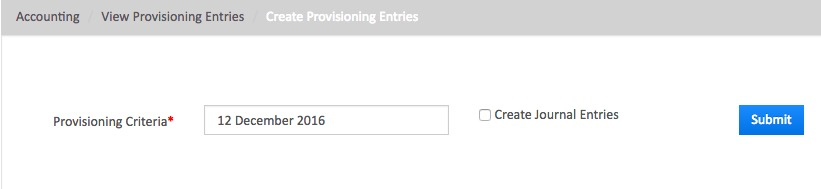 2. Provisioning Entries
To view a Journal Entry, click the view button under the View Journal Entries heading. A sample page is shown below:
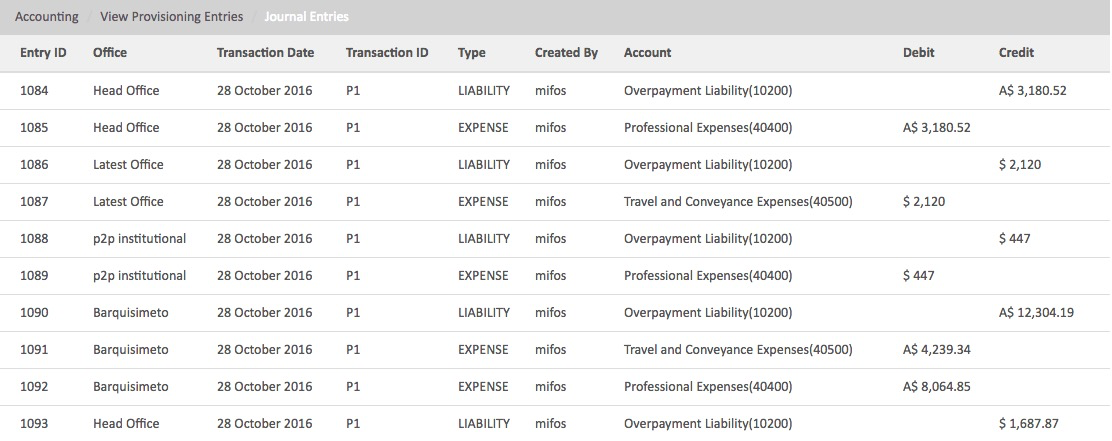 Congratulations!
You have now set up loan loss provisioning and created a provision entry!